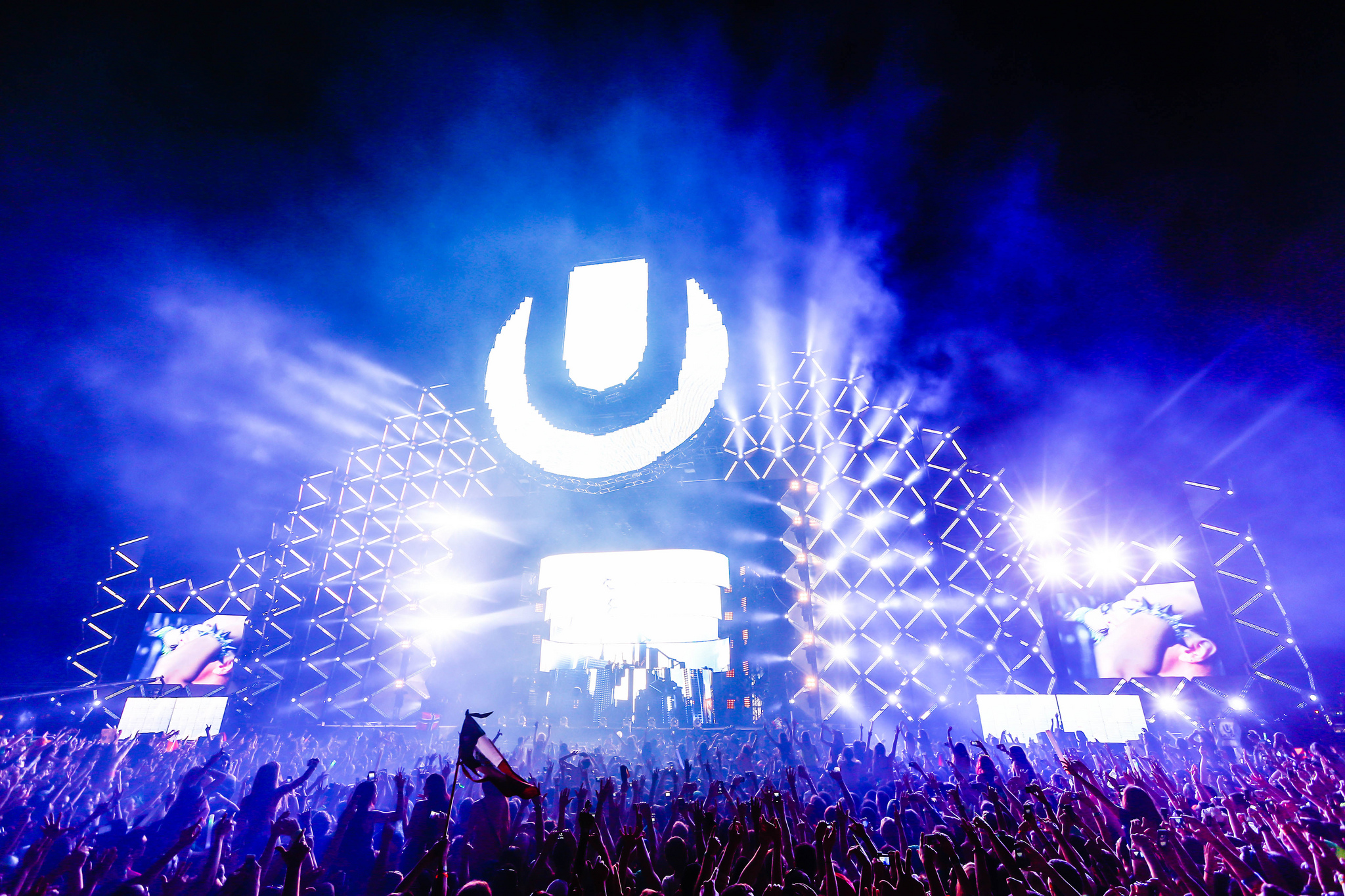 Swedish festivals
Welcome  to josh and Brodie's festival  slideshow
w
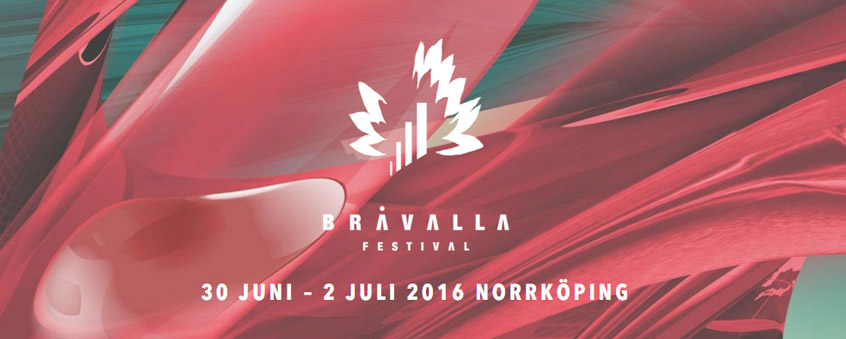 Date:30th june-2 July 2016 Norrkoping
Bravalla is a swedish music and rock festival
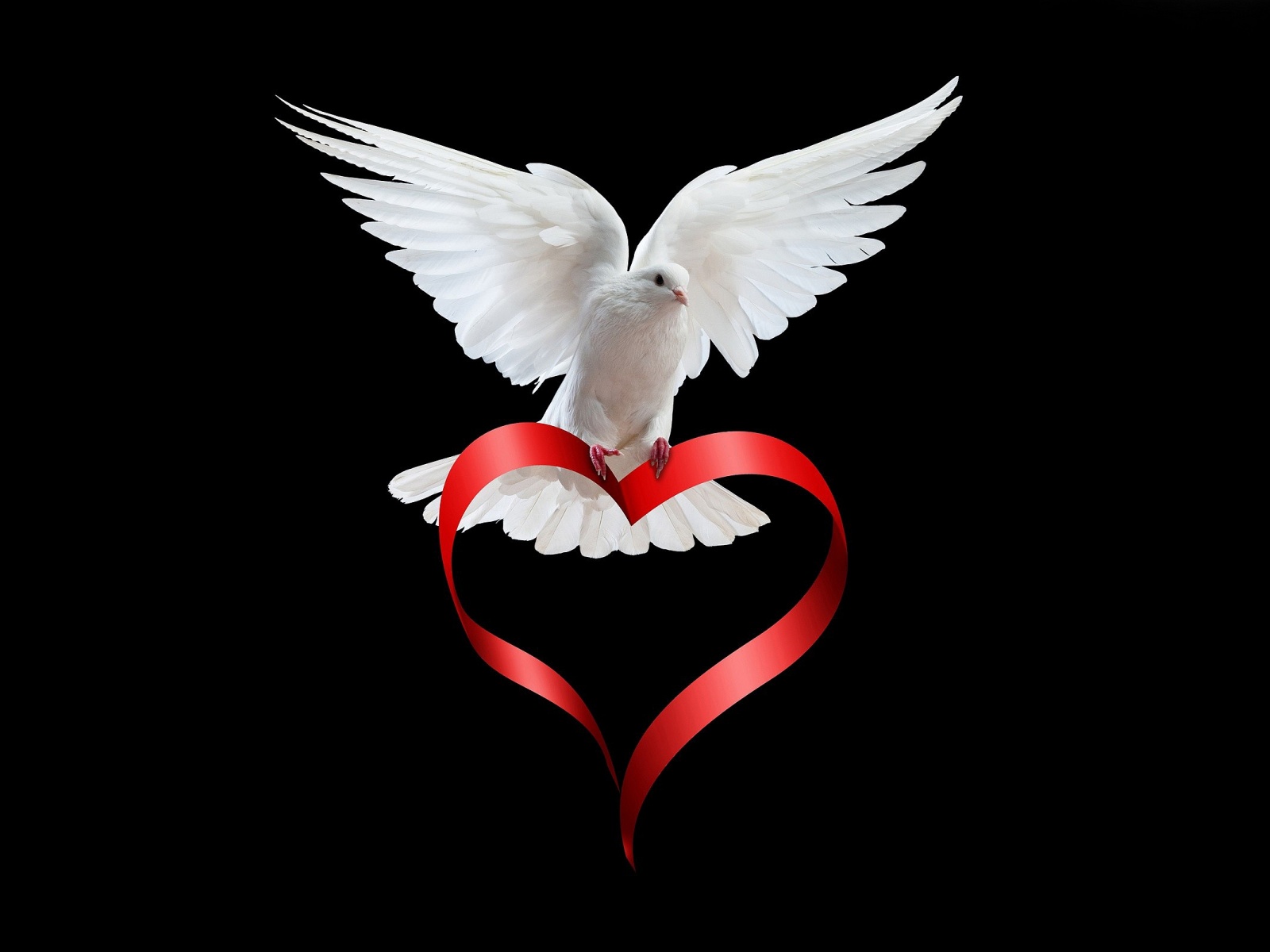 Peace and love festival
The peace and love festival was founded in July 1999 and the date is and it takes place on 7th-9th  of july
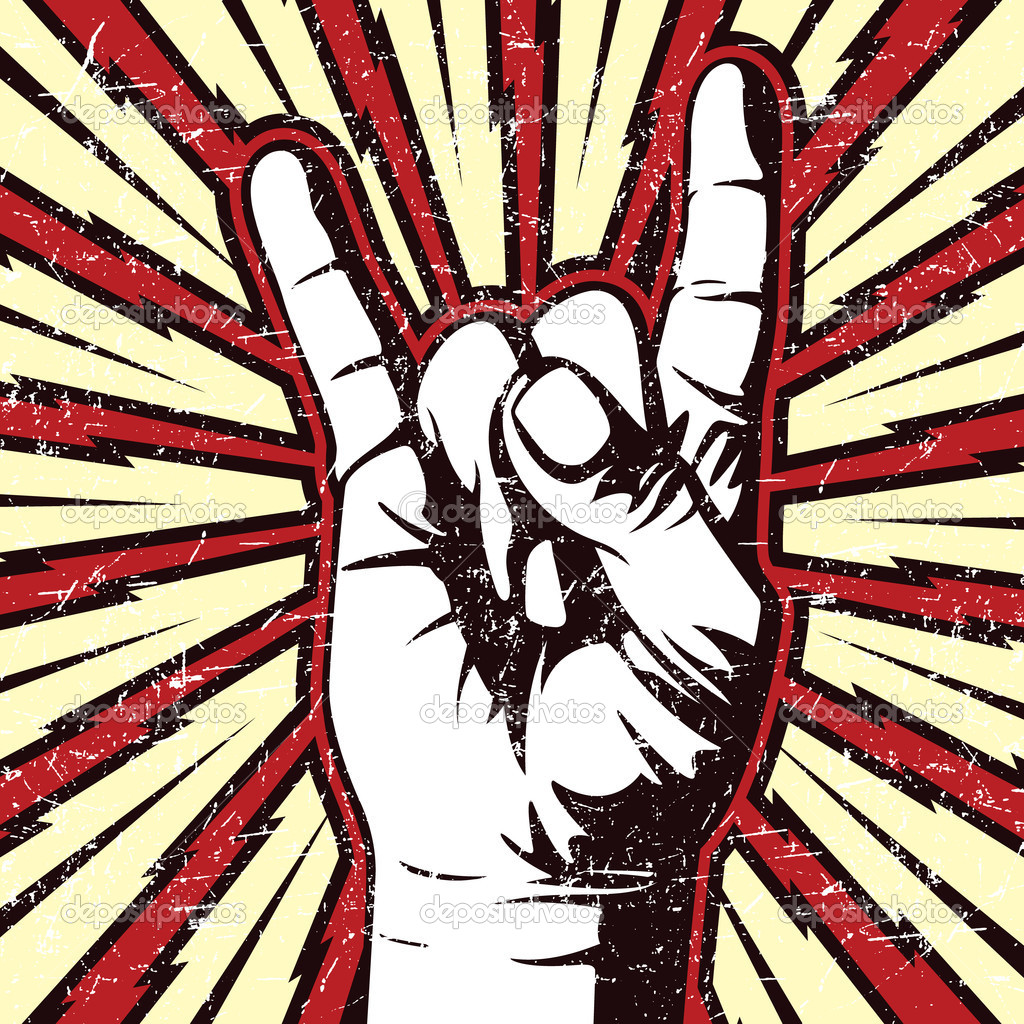 Stockholm early music festival
The dates for the festival is the 9th of March,6th of April and the 4th May and thanks for reading